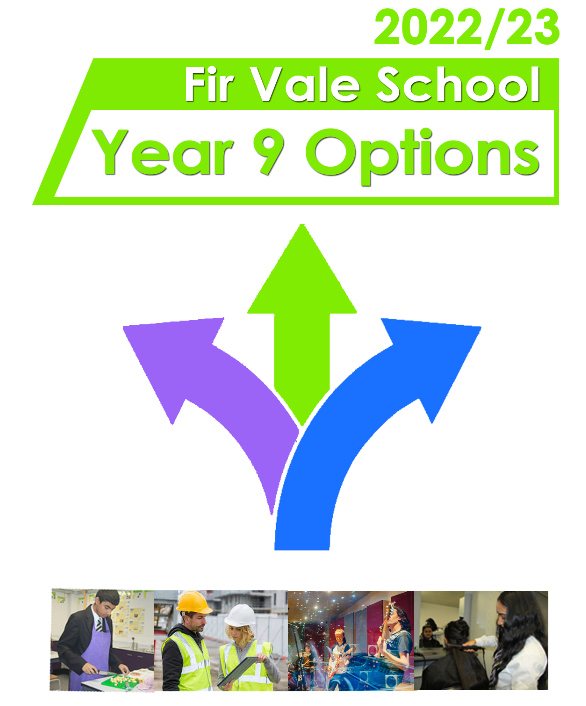 What will you choose?
The Process
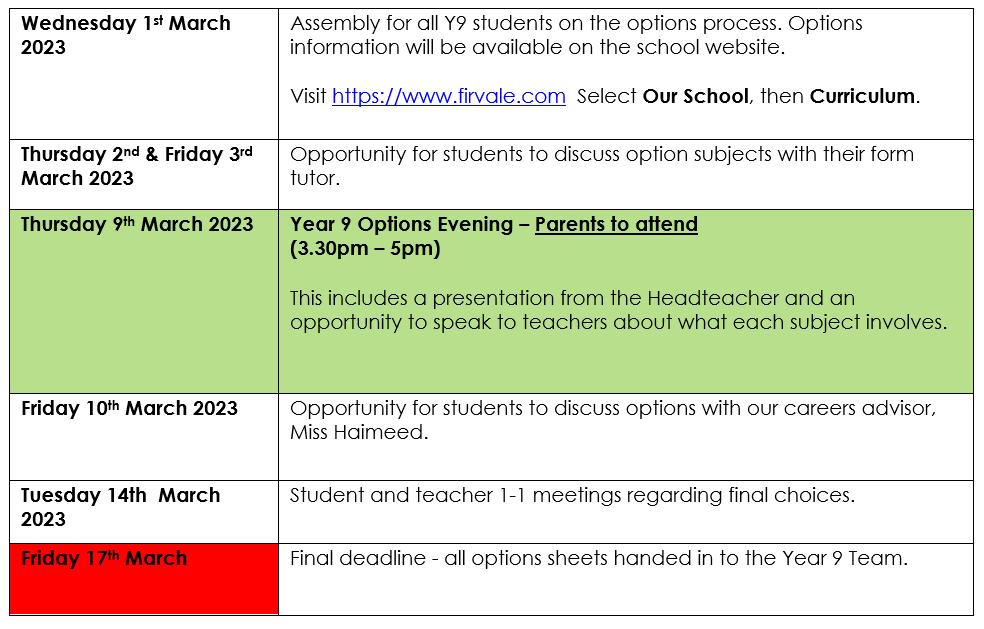 Today
Next Week
Ends
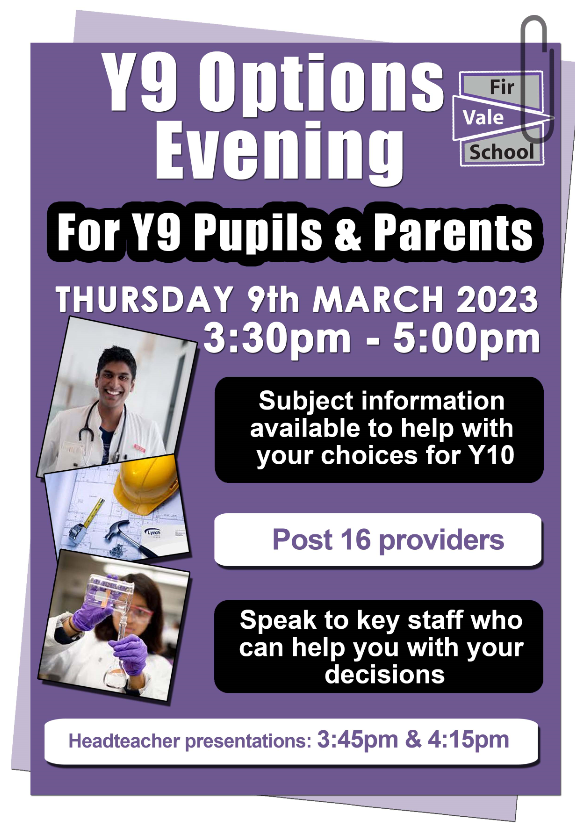 You need to attend to collect your options booklet
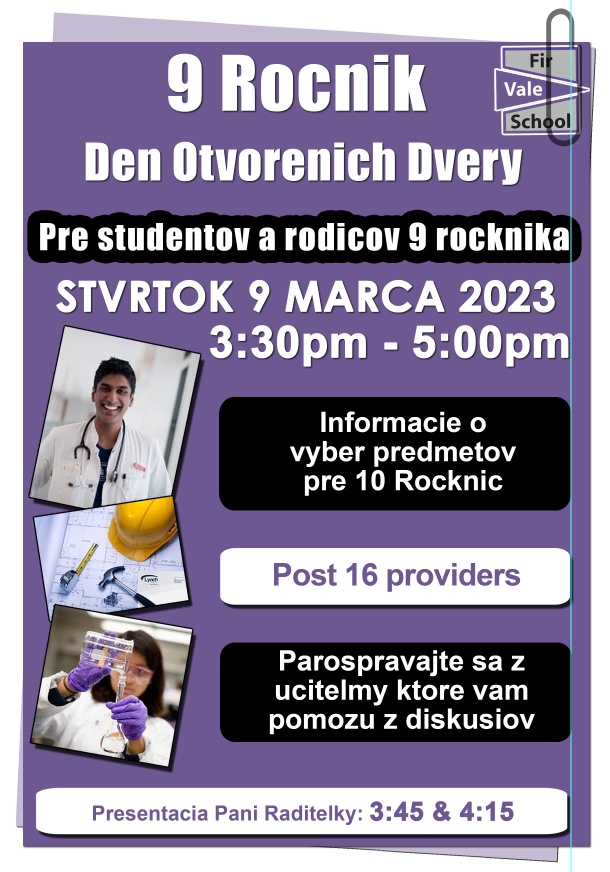 Information – Website and Booklet
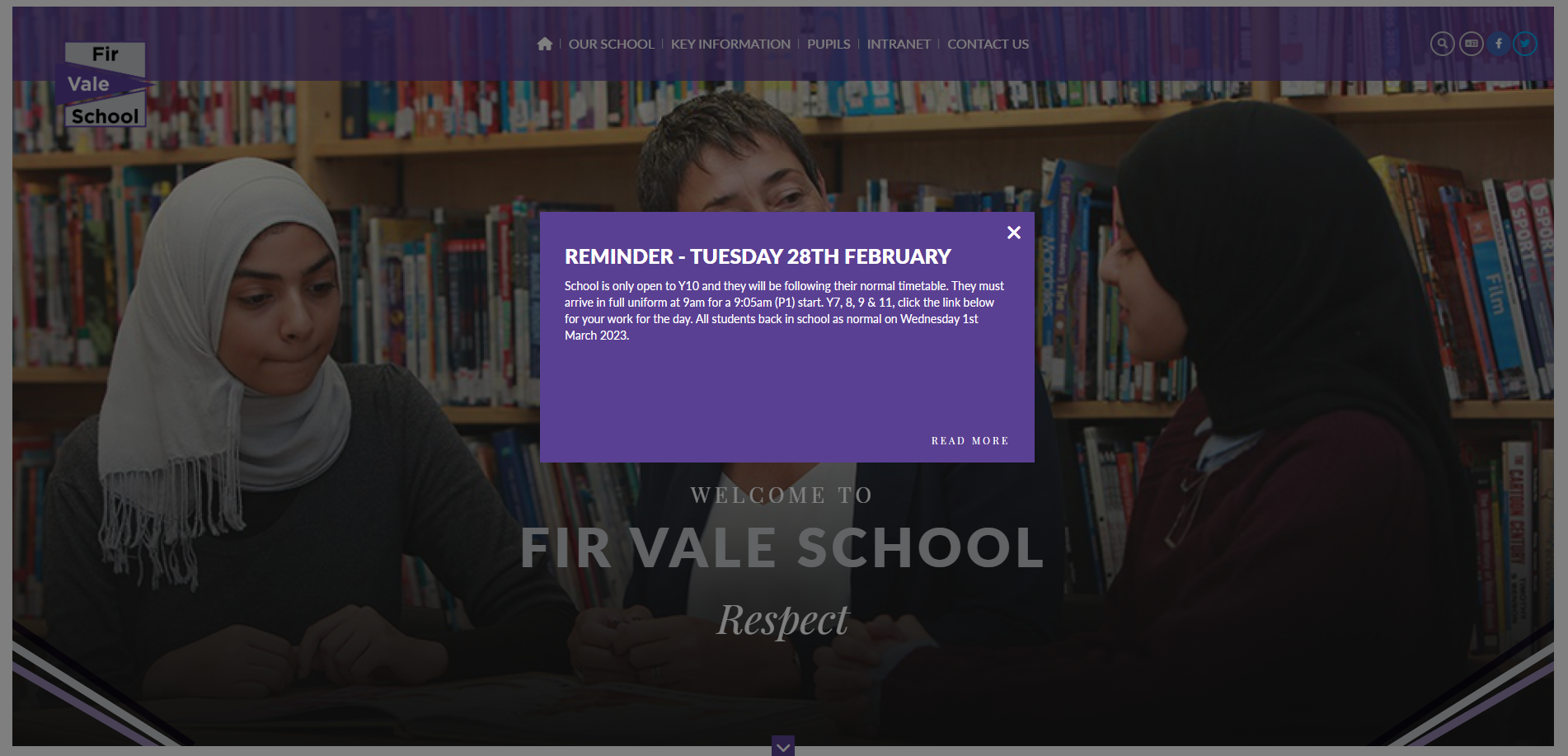 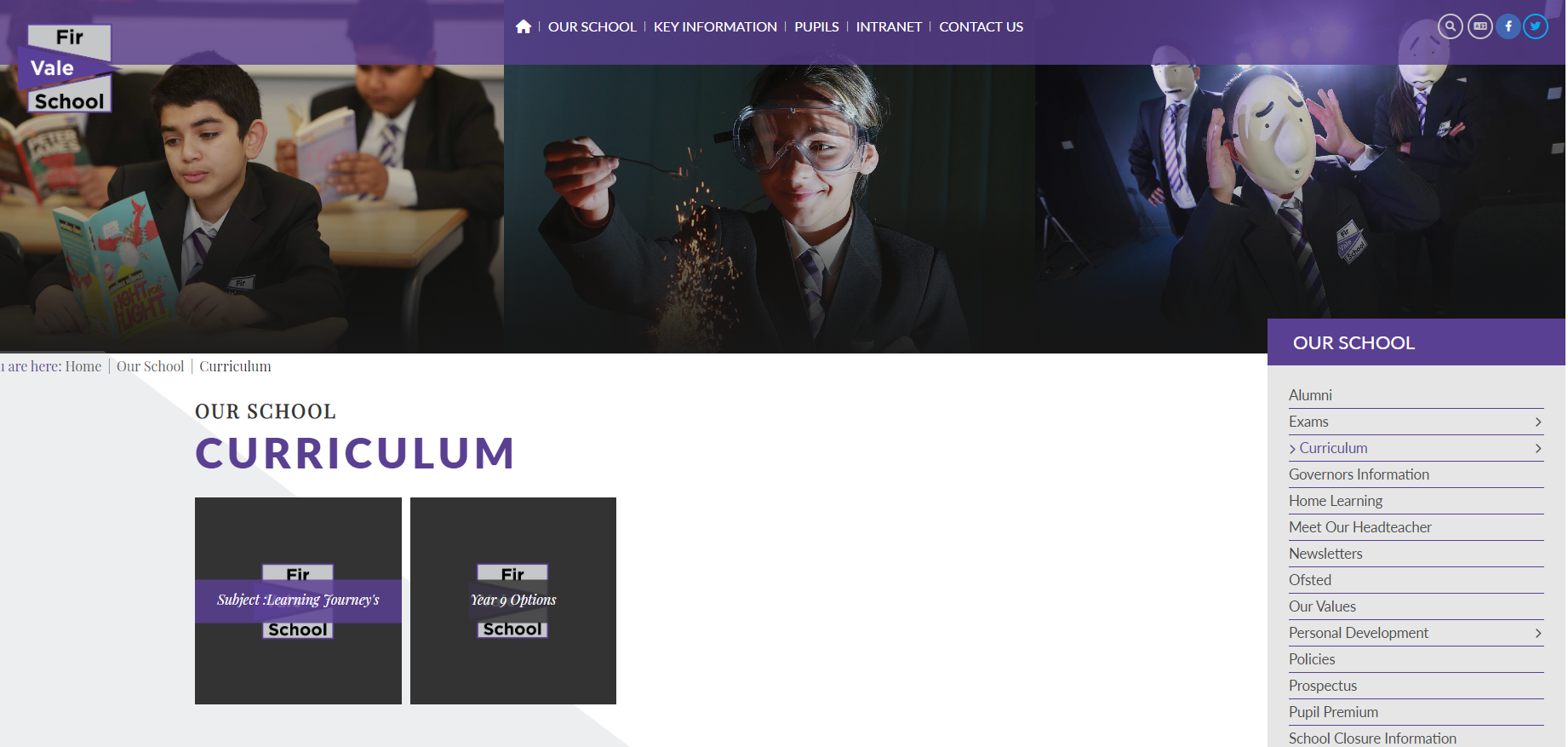 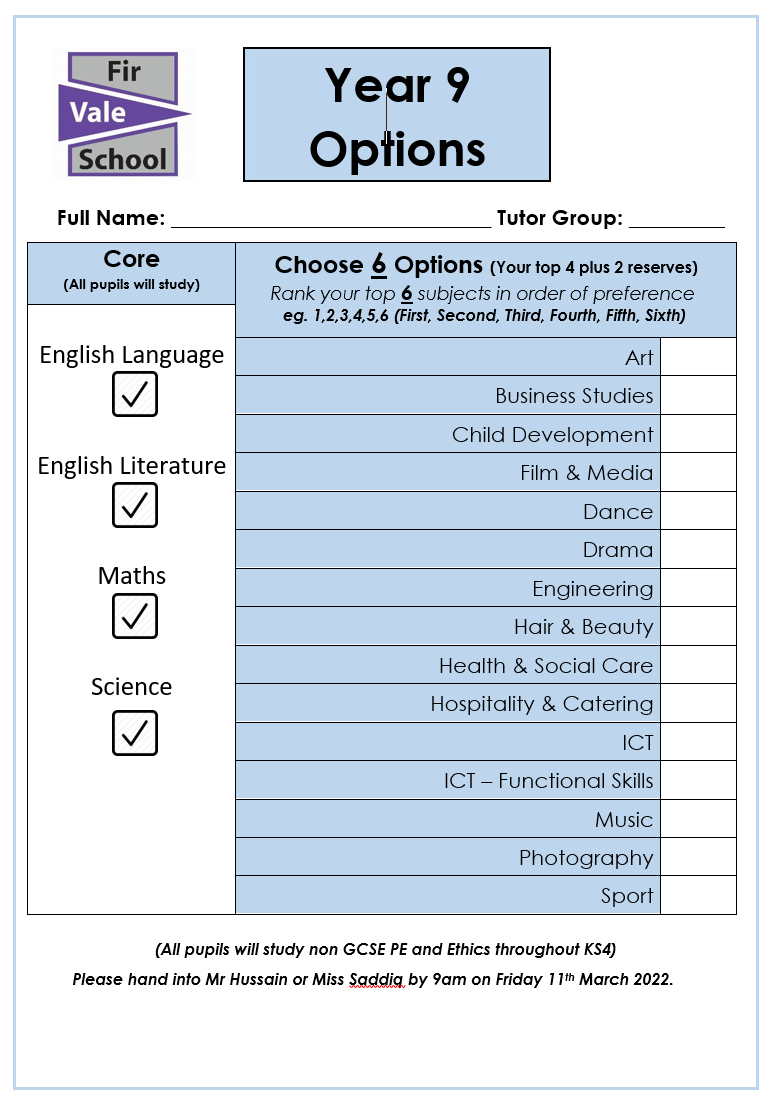 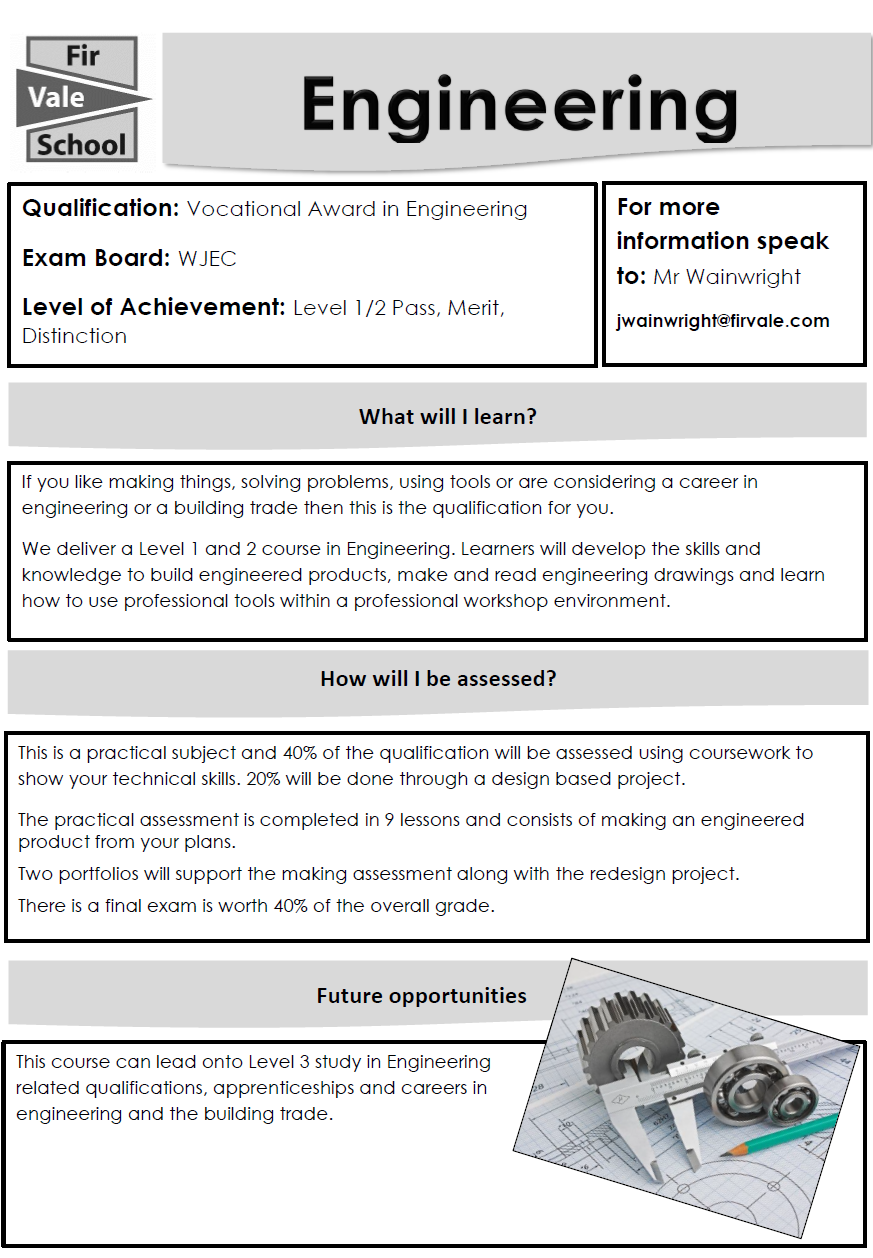 1:1 and group work may contain

Support you with understanding where your options can lead too

Support with building up with post 16 providers 

Help you to understand the different types of routes out there - Apprenticeship, Traineeships, A levels, BTECS and T LEVELS etc.

Helping you to develop a professional attitude when working with external parties

Supporting you in gaining work experience placements

Year 10 and 11 begin to start application process through Sheffield progress

CV writing, interview preps and careers advice
Careers Introduction
Where you can find me?

Careers office
Miss Haimeed

Information 

Advice 

Guidance
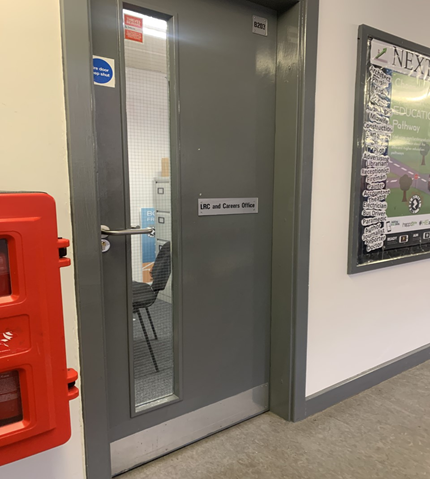 Support
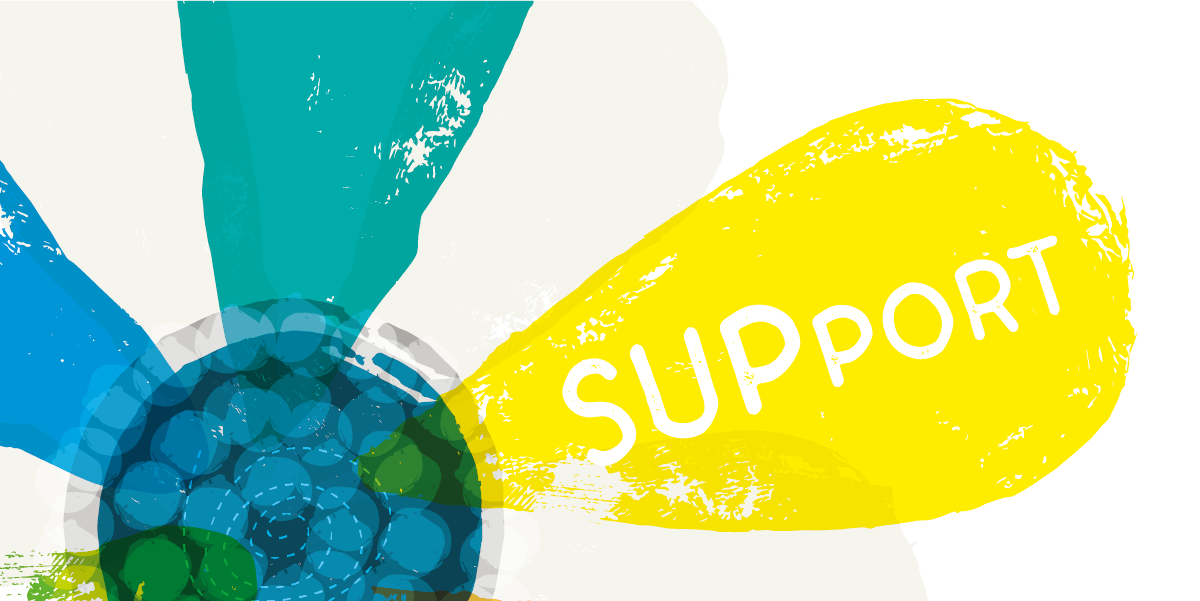 Miss Charlton (Deputy Headteacher)
Mr Hussain (Head of Y9)
Miss Siddiq (Deputy Head of Y9)
Miss Haimeed (Careers Advisor)
Tutors
And any other member of staff in school you may wish to speak to